ПЛАНУВАННЯ ОСОБИСТОЇ РОБОТИ
Чкан Анна Сергіївна
к.е.н., доцент
Запорізький національний університет
Основні принципи та правила планування робочого часу
Дотримання співвідношення «60:40», передбачення поглиначів часу
Аналіз видів діяльності та витрати часу, листок «денних перешкод»
Зведення задач воєдино – складання плану дій
Поповнення втрат часу
Перенос невиконаного
Встановлення пріоритетів (ступеня важливості справ)
Встановлення часових норм та точного терміну виконання
Фіксація результатів замість дій
Позбавлення «тиранії нагальності»
Делегування справ
Переробка – повторний огляд
Вільний час
Тимчасові блоки і спокійний час (закриті години)
Основне правило планування часу:
60 % - запланований час;
20 % - непередбачений час (резерви часу на незаплановані дії);
20 % - спонтанна активність (управлінська діяльність, творчість).
Методи планування робочого часу
1. Метод «Альпи»
2. Щоденник часу.
3. Побудова інтелект-карт MindMaping
4. Аналіз «ціль-засіб»
5. SMART-технологія постановки цілей ( Д. Доурден)
6. Проектна система (Г. Архангельський)
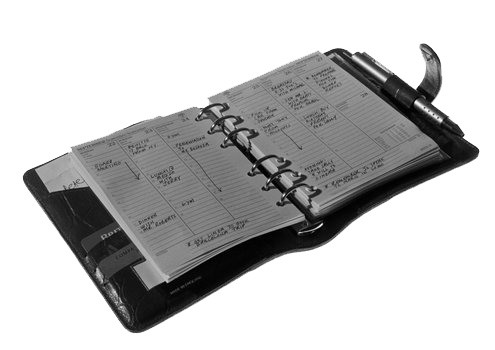 ЩОДЕННИК ЧАСУ
1. Календарна частина: - Сюди можна "зашити" різні формуляри для місячних, декадних і денних планів з проміжними регістрами. 
- Особливе значення надається плану на день. Основний принцип: один лист на день. - Листки для нотаток за відповідними місяцями і декадних, які полегшать перенесення строків і цілей на окремі тижні і дні. 
- Окремі денні листки можна потім сброшуровувати у відповідному порядку, і потім отримати архів часу та успіхів життя - надійний допоміжний засіб для усвідомленого планування майбутніх успіхів. - Нові "вхідні" денні листки повинні бути забезпечені всіма термінами і завданнями з декадних і місячних листків. З відповідних листків переносяться такі дати, як дні народження, ювілеї,  відпустка і т.д., таким чином всі свої справи можна інтегрувати, і нічого не буде втрачено за умови регулярного заповнення і контролю. 
2. Розділ службових та приватних дат: на відповідних листках і формулярах можна записувати і постійно мати при собі найважливішу інформацію таку, як терміни проведення ярмарків, список днів народження, тарифи зарплати, поштові тарифи і т.п. 
3. Розділ адрес і телефонів: запис найбільш часто вживаних та особливо важливих телефонних номерів адрес. 
4. Загальна частина: різні відділення, що дозволяють розмістити поштові марки, фотографії, кредитні та чекові картки, службовий пропуск, грошові купюри і т.п.
Mind-mappingІнтелект-карти
Метод «Альпи»
1. Складання завдань
2. Оцінка тривалості дій
3. Резервування часу (у співвідношенні 60/40)
4. Прийняття рішень по пріоритетах і передорученню
5. Контроль (облік незробленого)
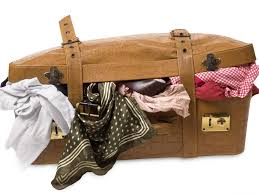 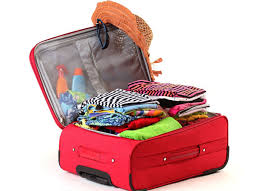 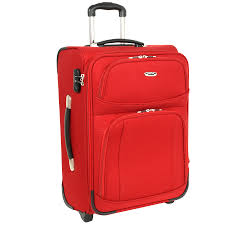 КАЙРОСоснова гнучкого планування
Зручний момент, зручні обставини для виконання певного завдання, здійснення певної дії
Типові контексти («кайроси»)
– Місце: «в банку», «в автосервісі», «в філіалі»;
– Людина чи група людей: «питання до керівника», «при розмові з колегами із фірми Х», «на засіданні правління»;
– Обставини внутрішні: «коли хочеться/не хочеться працювати», «під час натхнення»;
– Обставини зовнішні: «коли керівник буде в гарному настрої», «коли приймуть закон».
Мы вам предлагаем нашу подборку удивительных историй о создании невероятных империй современности - Apple, Google, Windows, McDonald's, Facebook: 
🔺"Джобс: Империя соблазна", 2013
🔺"Пираты силиконовой долины", 1999
🔺"Социальная сеть", 2010
🔺"Джой", 2015
🔺"Стартап.ком", 2001
🔺“Клуб миллиардеров”, 2018
🔺"Основатель", 2016
🔺"Фирма", 1993
🔺"Кадры решают все" 2013
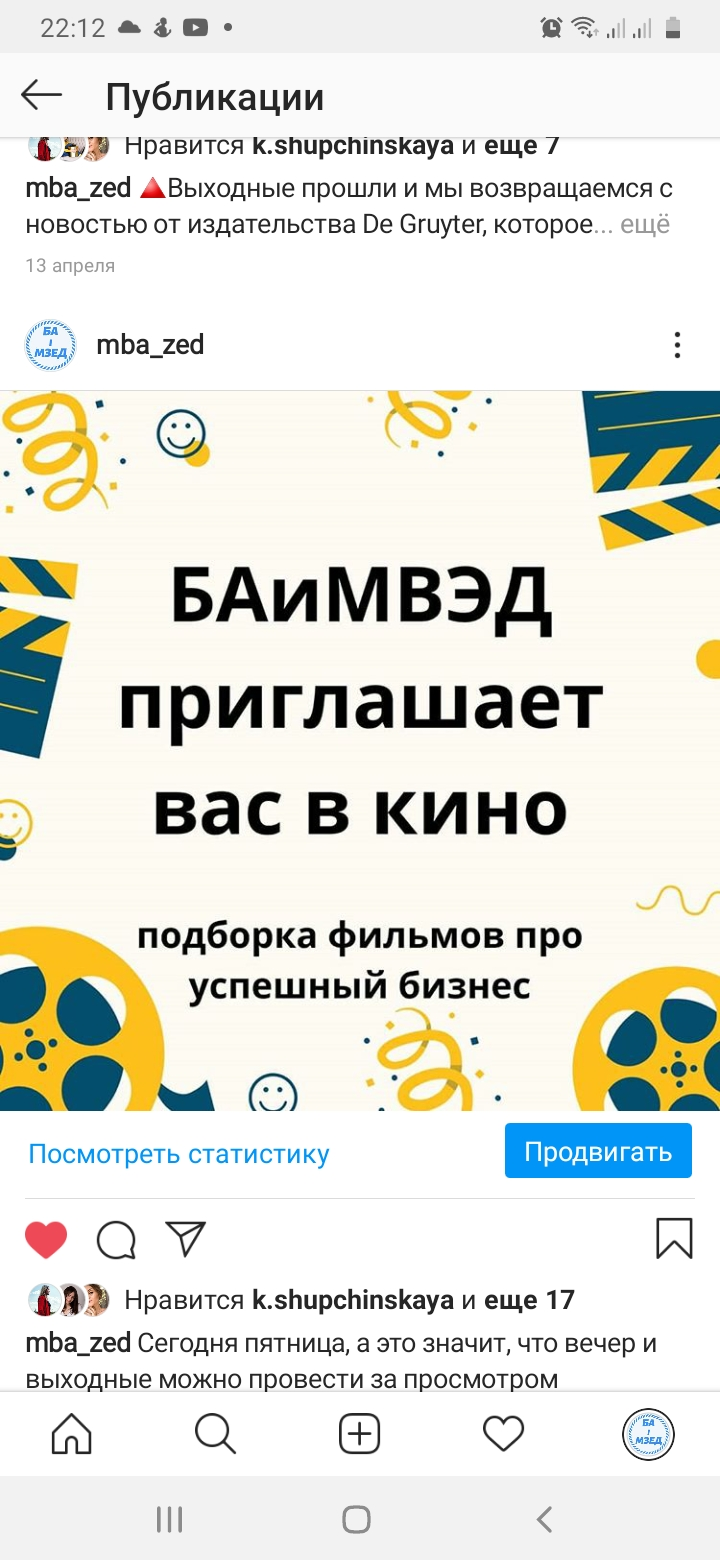 1) Складання переліку задач та розподіл на гнучкі та жорсткі
60 % - запланований час;
20 % - резерв часу - незаплановані задачі;
20 % - спонтанна активність
2) Правило 60*40
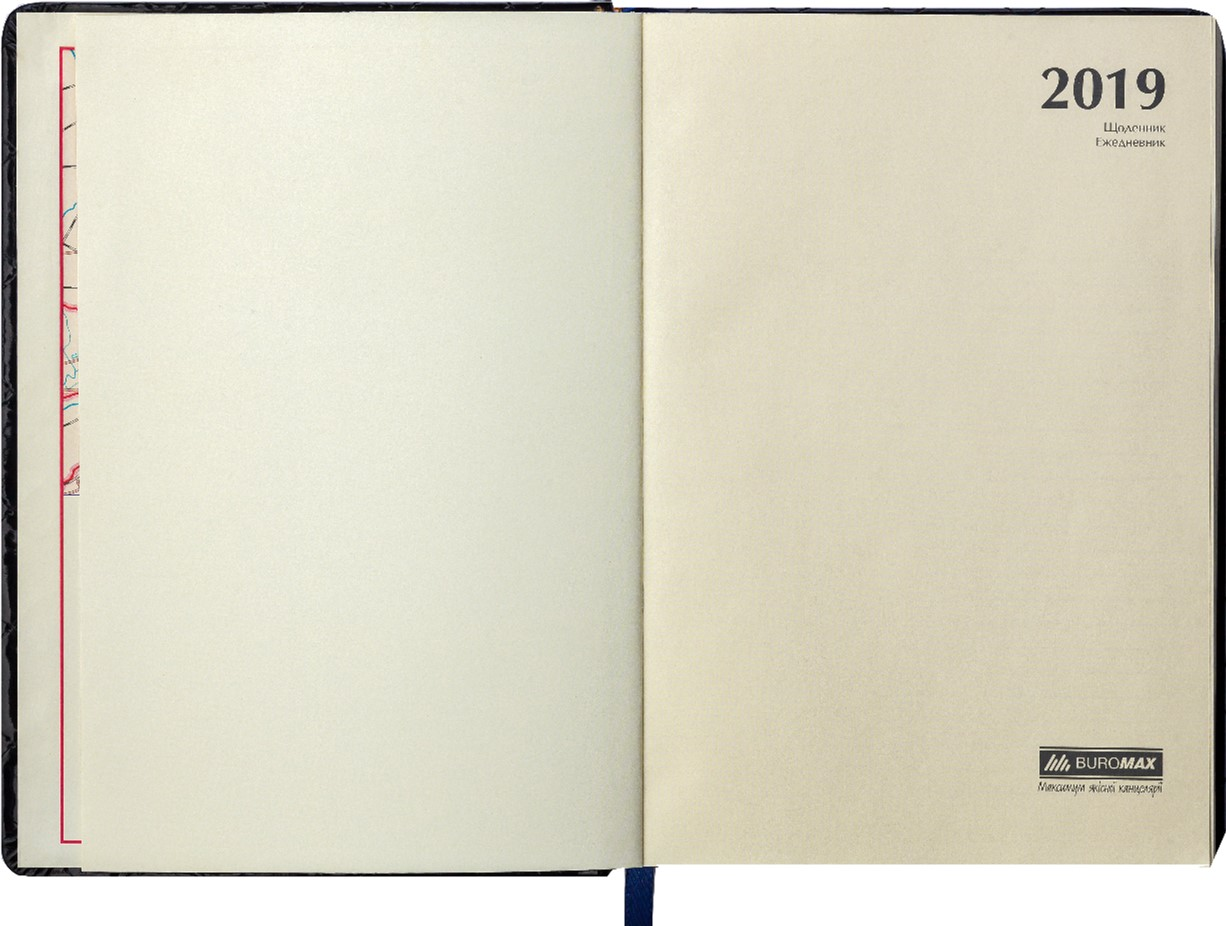 МетодМета-Засіб
ПРОЕКТНА СИСТЕМА ВСТАНОВЛЕННЯ ЦІЛЕЙ(Г.Архангельський)
Абстрактний рівень
Ціннісний рівень;
Конкретний рівень;
Часовий масштаб;
Контекстний рівень - поділ цілей на «жорсткі» та «м’які»
ЗОНИ УВАГИ – 
це найбільш зручні для людини періоди цілепокладання, якщо вона організовує власну діяльність як роботу над проектами